Архитектура барокко
Стиль барокко
Барокко означает  «странный» «причудливый». 
 В барокко отмечались: - усложненность объемов и пространства, взаимное пересечение различных геометрических форм, - преобладание сложных криволинейных форм при определении планов и фасадов сооружений, - чередование выпуклых и вогнутых линий и плоскостей - активное применение скульптурных и архитектурно-декоративных мотивов; - неравномерное распределение архитектурных средств; - создание богатой игры светотени, цветовых контрастов - динамичность архитектурных масс.
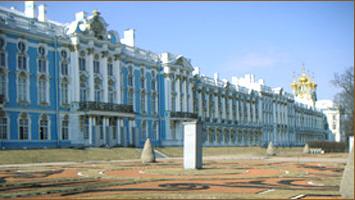 Франческо-Бартоломео Растрелли
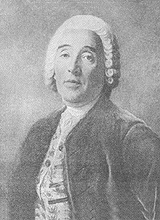 Смольный монастырь
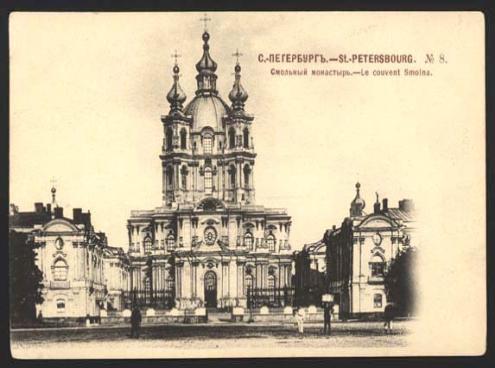 Смольный монастырь
Шедевры итальянского барокко. Лоренцо Бернини
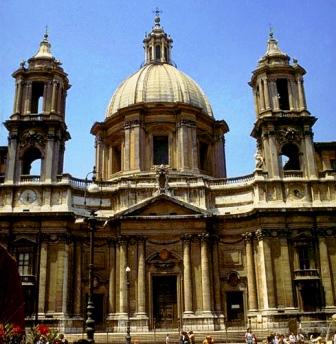 Франческо Барромини. Церковь Сант Аньезе. 1653 г. Рим.
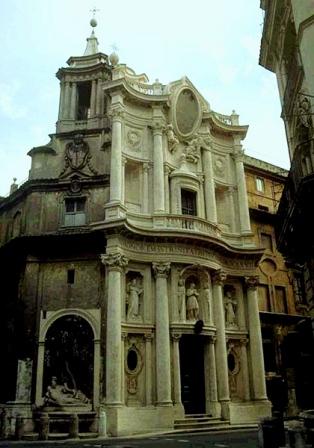 Франческо Борромини Церковь Сан-Карло алле Куатро Фонтане, (1634-67, Сант-Иво, 1642-60, в Риме).
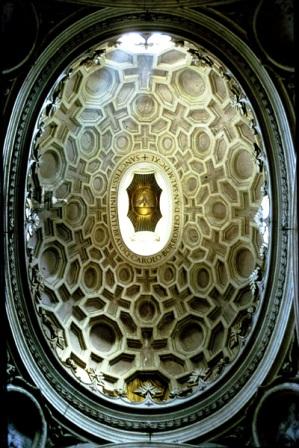 Франческо Борромини. Церковь Сан-Карло алле Куатро Фонтане, (1634-1667, Сант-Иво, 1642-1660, в Риме).
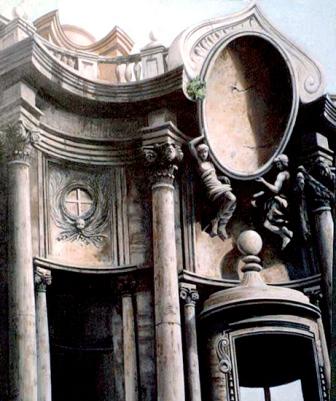 Франческо Борромини Церковь Сан-Карло алле Куатро Фонтане, (1634-1667, Сант-Иво,       1642-1660, в Риме). Фрагмент, фасад.
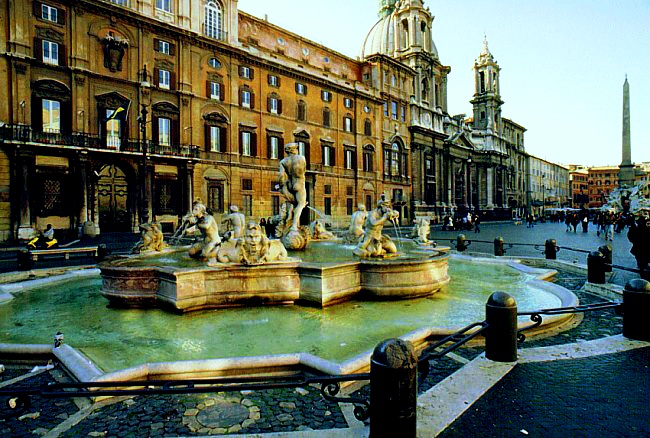 Лоренцо Бернини. Рим. Фонтан Нептуна на площади Навона.
Зимний дворец
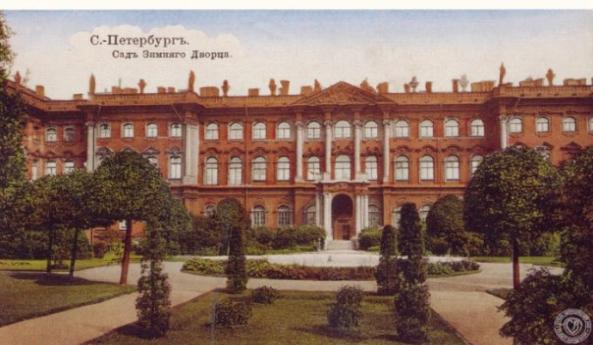 Зимний дворец
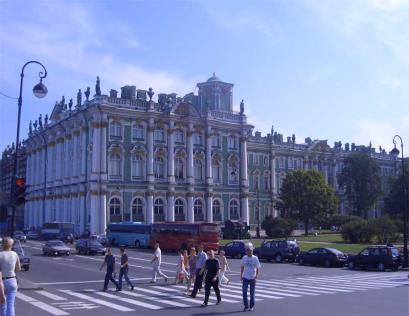 Екатерининский дворец
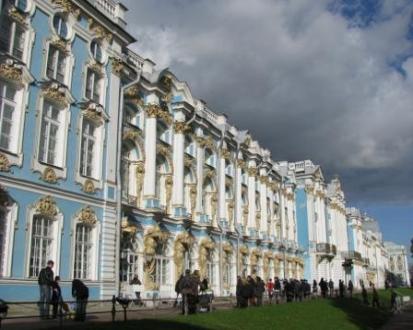 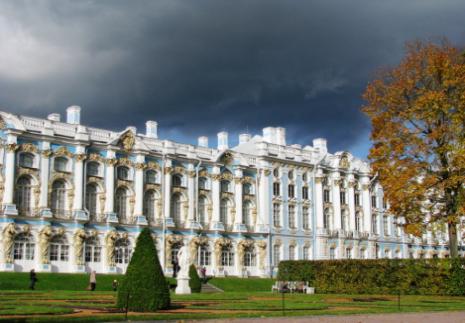 Петергоф
Большой дворец
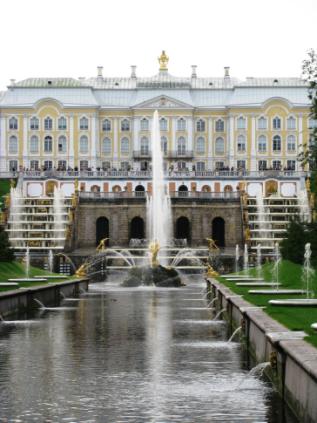 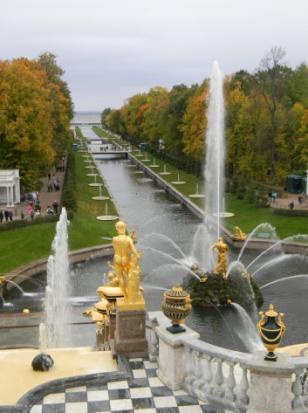 Петергоф
Львиный  каскад
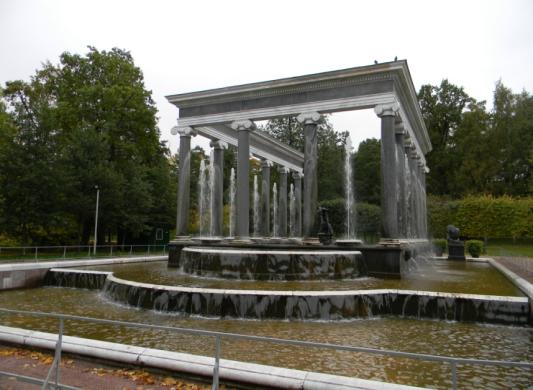 Петергоф
Фонтаны-шутихи
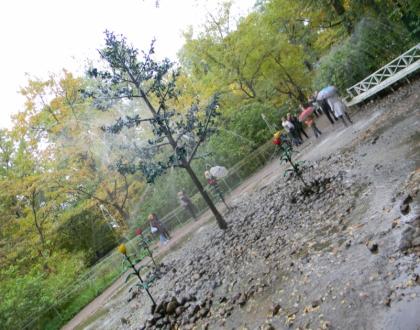 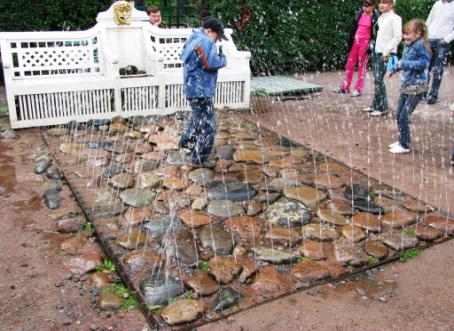 Доменико Андреа Трезини
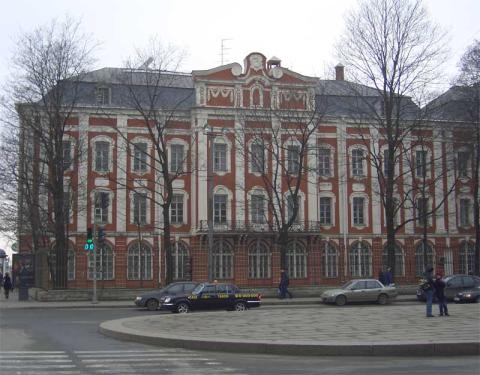 Здание Двенадцати Коллегий
Доменико Андреа Трезини
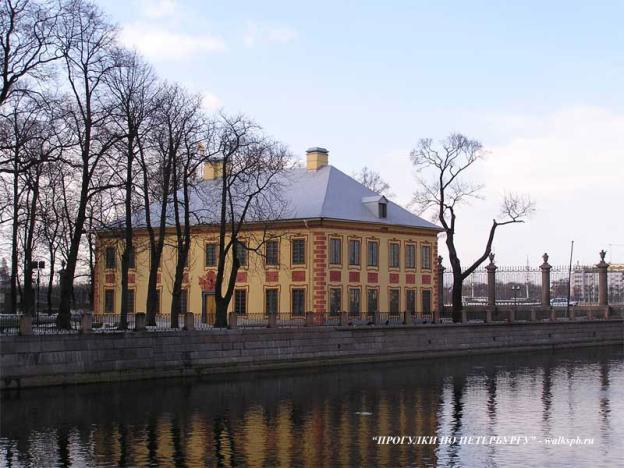 Летний дворец Петра I
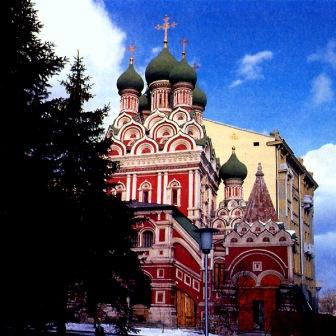 Церковь Троицы в Никитниках. 1631-1634 гг. Москва.
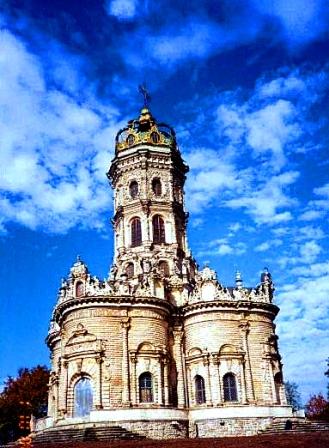 Церковь Знамения Богородицы в Дубровицах. 1690-1704. Москва.
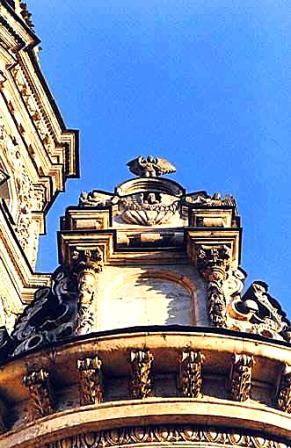 Церковь Знамения Богородицы в Дубровицах. 1690-1704. Москва.
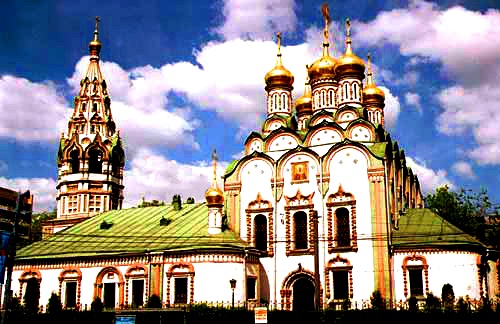 Церковь Николы в Хамовниках. XVII в. Москва.
В.В.Растрелли. Андреевская церковь. 1749-1759 гг. Киев.
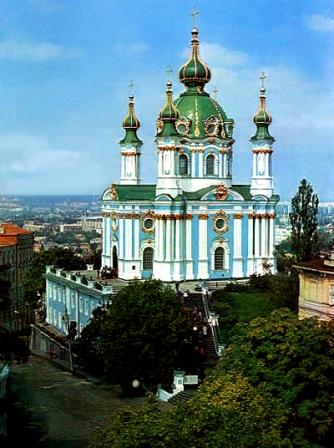 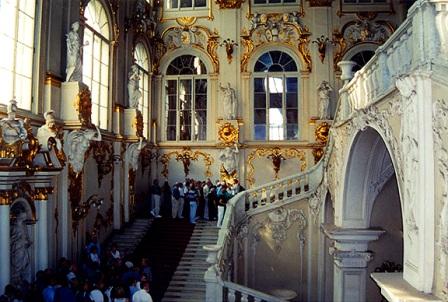 В.В.Растрелли. Посольская лестница в Зимнем дворце. 1754 – 1762 гг. Санкт-Петербург.
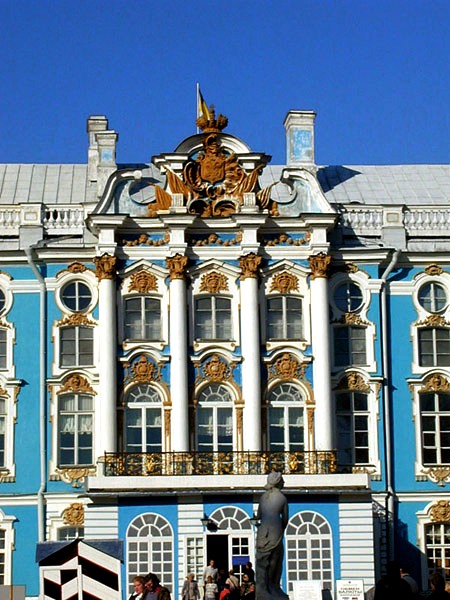 В.В.Растрелли. Екатерининский дворец. (Главный вход).
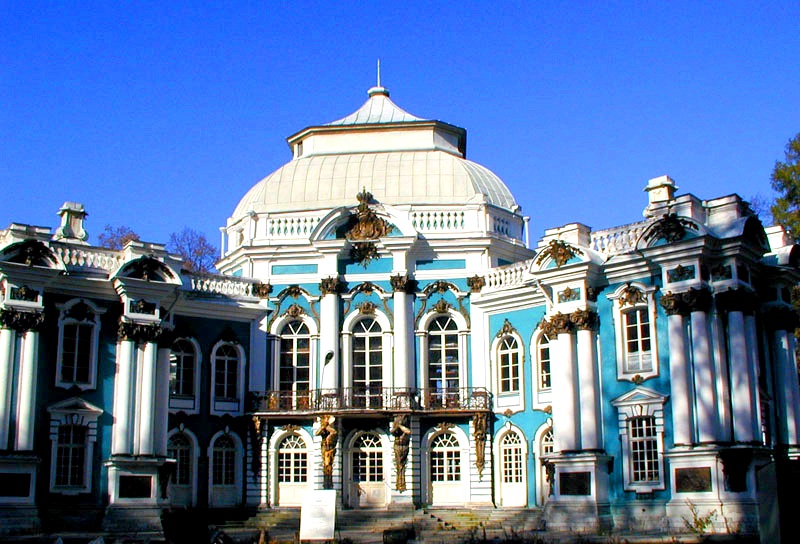 В.В.Растрелли. Екатерининский дворец. (Фасад)